May 2017
Annual Stakeholder Workshop
Exeter
1
Introduction
Neil Henson,
Director of Finance
2
Wales & West Utilities
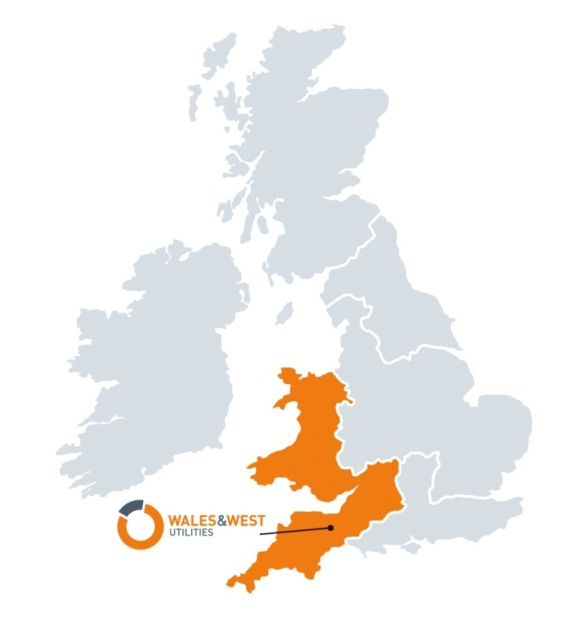 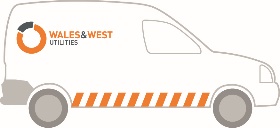 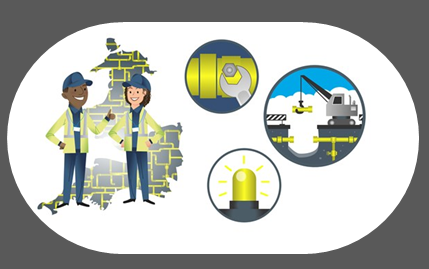 3
We are a values-driven business – safety is our number one priority and our customers are at the heart of everything we do
[Speaker Notes: Overview of who we are and what we do, for those who aren’t aware
This slide is self explanatory along with a little bit more history around how we have moved on from being British Gas 

Wales & West Utilities (WWU) began operations on 1 June 2005 after the gas distribution network was sold by National Grid. We’re a regulated business, operating around 35,000 kilometres of gas pipelines, serving 2.5 million homes and businesses across Wales and the South West of England and we provide the Gas Emergency Service. Etc…..

Gas distribution network (GDN) that transports gas to homes and businesses across the whole of Wales and the south west of England.

Regulated by Ofgem (Office of Gas and Electricity Market).

Head Office in Newport, South Wales, Deploying circa 2,000 people across Wales & the South West of England including contractors 

In 2012 we became a part of the Cheung Kong Infrastructure Family (CKI). They are a leading player in global arena with diversified investments in:
Energy Infrastructure 
Transportation Infrastructure 
Water Infrastructure; and 
Waste Management



Brief description of operations :


Build & Replace Teams

Carry out all repairs to our network gas mains and services and complete all new customer connections work. They also help with the delivery of our Replacement and Capital programmes, to make sure that we can supply all future gas demand across Wales and the South West From Colwyn bay to Penzance. They also provide logistical support, by keeping our teams supplied with materials for job completion and reinstatement. 
 
Emergency Metering Services Teams

Will deal with all aspects of emergency and metering activities, both regulated and unregulated. Our First Call Operatives (FCOs) carry out around 80,000 metering jobs for NGM each year, making a significant contribution to our company’s unregulated income. All of our FCOs are gas safe registered, and carry out a range of services including:

attending reported escapes
installing and repairing pipework
resetting, repairing and replacing gas meters
carrying out checks for safety, and
reconnecting customers after service relay or mains work.

Network Services

Carry out the maintenance, construction and protection of above and below ground natural gas assets, this is critical to the safe supply of gas to customers in Wales and the South West of England. Within our company, a dedicated team of Staff, Industrial Staff and Contractors undertake this work and also provide a round the clock fault and emergency response service.

Another key element of the Above Ground workload is the provision of maintenance services to National Grid Metering, National Grid Transmission and other large gas consumers. These fully commercial contracts provide valuable non formula income to WWU and the Above Ground Team are committed to delivering a high quality service to these important customers.
 
Operations Health, Safety and Environment (HSE)

The HSE team supports our company’s ‘Demanding Safety Always’ priority - making sure that our workforce can work safely, and promoting good health and wellbeing.  
In addition, we make sure that our process safety operations don’t negatively impact on the environment, or our excellent reputation for operating a safe and reliable gas network. We have a team of HSE professionals that will strive to improve Our Operations HSE Performance by:

  introducing compliance guidance, based on changes to legislation
  monitoring performance against set targets
  carry out inspections/audits and feedback on performance
  promote initiatives to help us deliver performance improvement
  identify priorities based on Operational risk 
 produce and deliver an annual Operational HS&E Improvement Plan
  influence the culture of the operational workforce by promoting health and wellbeing
  helping to deliver the Ofgem Safety Outputs and Company Safety targets


Other areas of the business that also provide a vital service to both our internal and external customers 

Health Safety & wellbeing 
HR Inc.… corporate affairs and external relations 
Finance
Business services Inc.… IT
Asset]
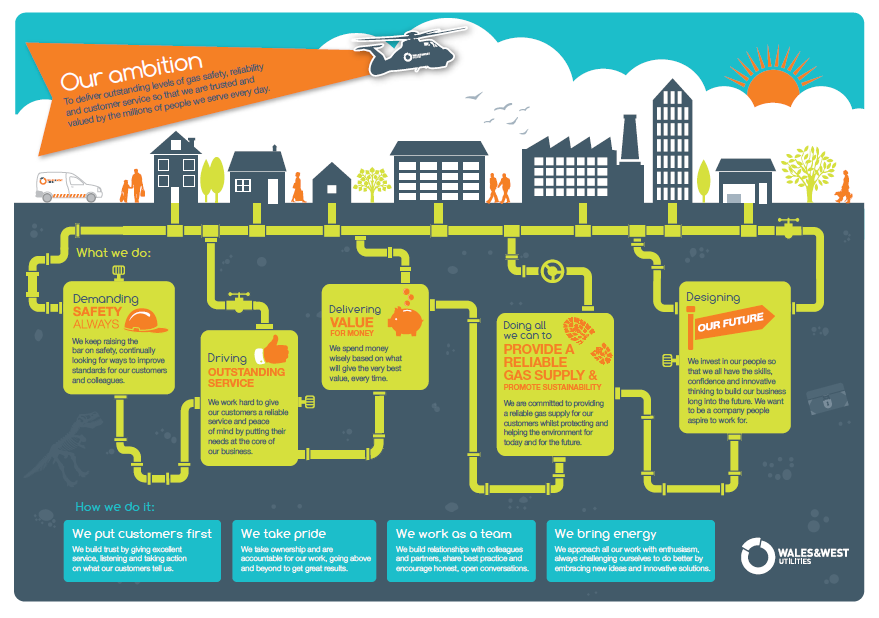 4
4
Business performance update – outputs 2016/17
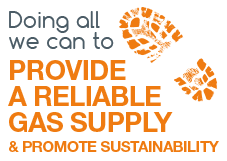 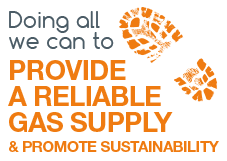 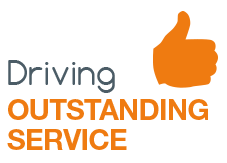 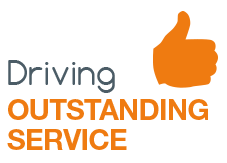 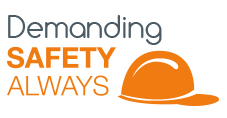 5
5
We continue to achieve all our RIIO outputs - and are on course to achieve the 8 year RIIO targets
Our portion of the customer bill
£121
£126
2017
The start of current PCR
2013
We’re doing what we can to keep customer bills as low as possible – just like we said we would!
6
Purpose of today
To provide you with an update on what we’ve been doing over the last regulatory year
To get your views on what we have planned
7
Westbourne
Who we are
Housekeeping
Agenda
8
Agenda
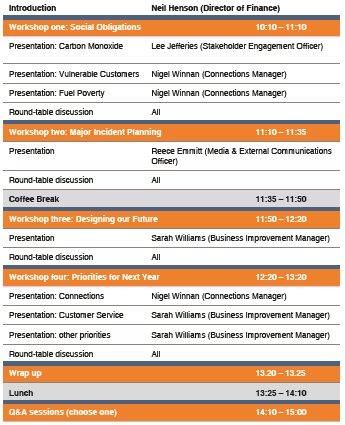 9
Workshop One: Social obligations
10
Carbon monoxide poisoning prevention & awareness
Lee Jefferies,
Stakeholder Engagement Officer
11
Carbon monoxide – what you said
Do more to promote this topic by attending events, conferences, country shows etc.
Target all outreach activities to those people most at risk
CO alarms should be rolled out – and promoted – as much as possible
Do more to engage with politicians
Do more to spread awareness of this topic amongst school children (in a way that is engaging)
Work in partnership with other organisations
12
[Speaker Notes: Across all workshops, stakeholders told us that raising awareness of CO should be our top priority
Educating a range of audiences such as children, those most at risk and hard to reach, was vital]
Carbon monoxide – what we did
Revised CO strategy
Strategic approach to CO school safety competition 
New online educational game and face of CO
New approach to events
New partnerships
13
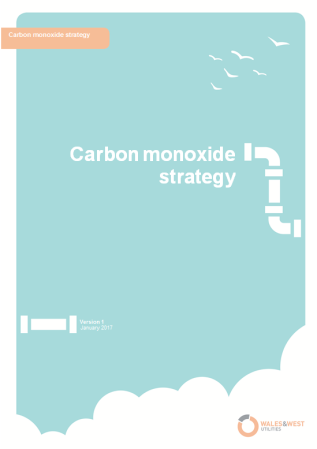 Revised CO strategy
Targeting those most at risk of the dangers of CO:
Under 14 and over 65
Vulnerable 
Live in a CO ‘hot spot’	
An area that receives a high percentage of CO-related call outs versus number of properties in the area
Provide CO alarms to the following since March 2017
Customers we sign up to the Priority Service Register – 510 
Customers we provide a Free of Charge gas alteration – 32 
All new starters – 88 
Provided 5,496 CO alarms last year – an increase of 234 alarms (4%)
14
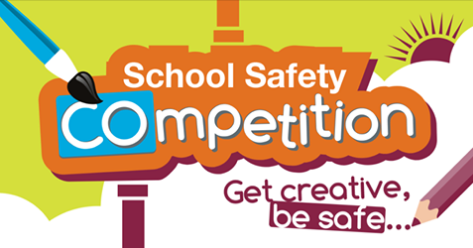 School CO safety competition
Thorough communications plan created:
Celebrity endorsement – Ex-Lions and Wales rugby player, Tom Shanklin
Targeted Facebook promotion – seen by more than 153,000 people
General and more localised press releases issued
More than 2,000 letters sent to all primary schools in Wales & south west England
Internal promotion: posters, emails, text messages and so on
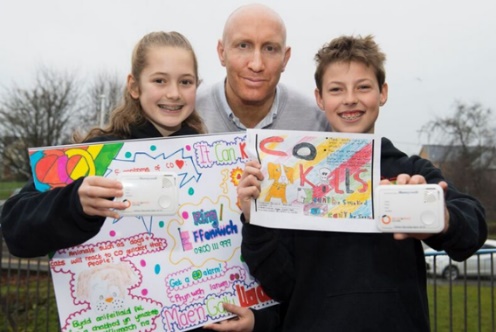 More than 225 entries received – an increase of 288%
15
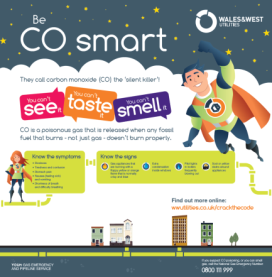 Crack the COde & the COdebreakers
New online educational game created, promoted on social media
Fronted by Chloe & Ben – the COdebreakers
Since we launched the COdebreakers:
More than 37,000 people have seen our promotional Facebook post;
More than 235 people have ‘Cracked the COde’; and
National Energy Action have asked if they could integrate it into their training.
The COdebreakers are being rolled out across all of our CO-related materials
We have shared the COdebreakers approach with the other Gas Distribution Networks
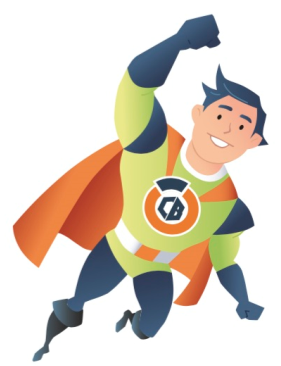 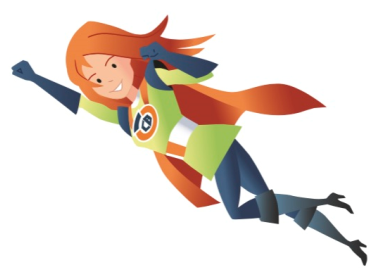 www.wwutilities.co.uk/crackthecode
16
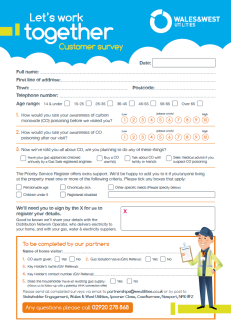 New partnerships
Created four new partnerships – help us promote the services we offer our vulnerable customers:
North Wales Fire & Rescue – NEW
Mid & West Wales Fire & Rescue – NEW
Gloucestershire Fire & Rescue – NEW
Cornwall Fire & Rescue – NEW
South Wales Fire & Rescue – EXISTING (enhanced)
Devon & Somerset Fire & Rescue – EXISTING (enhanced)
Avon Fire & Rescue – IN PROGRESS
Expanded the services promoted:
CO awareness 
Warm Home Assistance
Priority Services Register
Gas Isolation Valves
Creating a new ‘Partners Pack’ to make sure all partners provide their customers with accurate, consistent information
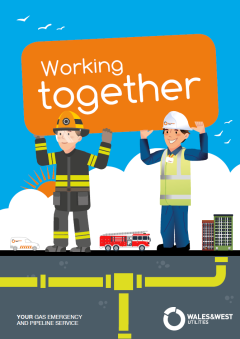 17
Events
Had a presence at Royal Welsh & Royal Bath & West Shows, attended by more than 370,000 people and provided around 2,700 CO alarms
However:
CO alarms weren’t going to the right audience, nor did they provide value for money



We will continue to attend shows – albeit on a smaller scale and no longer providing alarms  – sharing a stand with our local Fire & Rescue partner

Trialled raising awareness at smaller events in CO ‘hot spots’ - Rhiw, Bridgend in March – 426 alarms issued 34% of which were to residents in CO hotspot postcode CF31
New approach
18
Political influencers
We attend the All-Party Parliamentary Carbon Monoxide Group (APPCOG) – chaired by Barry Sheerman MP – on a quarterly basis.
We use it as a place to share best-practice and influence policy
This year we, as Gas networks, were due to launch the CO safety awareness at festivals event on 6 June – but it has been postponed due to the snap election
19
Carbon monoxide – what we have planned
CO
Increase the number of targeted, smaller scale events we promote CO at
Identify and create more partnerships with organisations who can help us to promote CO awareness to house builders, other utilities, educational bodies, estate agents and landlords
Update politicians about CO incidents, specific to their constituency, on an annual basis 
Incorporate ‘Safety Seymour’ – an educational programme aimed at primary school children – created by Cadent (formerly National Grid)

Start the CO schools safety competition earlier and identify organisations who can help us to push it further 
Continue to promote the COdebreakers
Trial smart CO alarms
20
Vulnerable customer support
Nigel Winnan,
Connections Manager
21
Vulnerable customer support – what you said
“Do more to work in partnership with other utilities such as electricity and water companies”
“The training you provide for customer-facing staff is good – do more of this”
“It is good that you are aiming to achieve a British Standard for your work on this issue”
“Build bridges with trusted organisations - including the emergency services, the charity sector and the medical profession in order to reach more people in vulnerable situations”
“The PSR App for operational staff is a good way of flagging customers in vulnerable situations”
22
Vulnerable customer support – what we did
With the support of Warm Wales, we initiated the first multi-utility (gas, water, electricity) conference, called ‘Stronger Together’ – attended by people from 106 organisations
Provided Priority Customer Awareness training to 1,250 customer-facing colleagues
1st GDN to be successfully audited against BS 18477 
Integrated Priority Service Register (PSR) sign ups, Gas Isolation Valve installation, Warm Home Assistance scheme promotion and CO awareness into all key partnerships – including Fire & Rescue Services
Referred 33 customers to trusted organisations for financial and wellbeing support
PSR App rolled out across network in July 2016
referrals also collected through other customer interactions, and partners on our behalf (e.g. Fire Service) 1,541 referrals 2016, 797 referrals 2017 (Jan – Apr)
23
Stronger Together conference
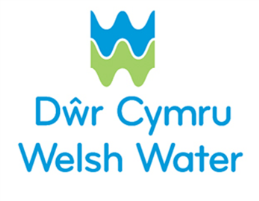 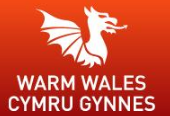 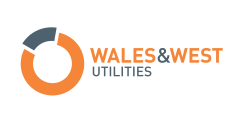 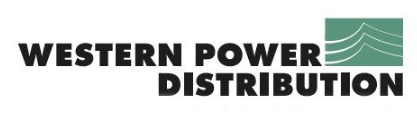 Wales & West Utilities, Western Power Distribution and Welsh Water with the support of Warm Wales, coming together to help vulnerable customers
To address how communities, public and private sector organisations can work together to identify and support the most vulnerable 
106 organisations attended including representatives from Housing Authorities, Local Authorities, our Regulator, charities and the voluntary sector
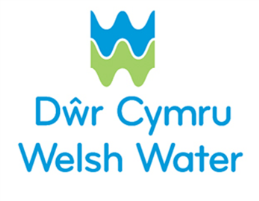 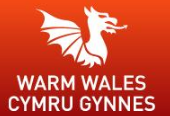 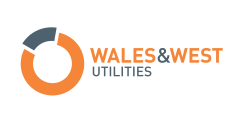 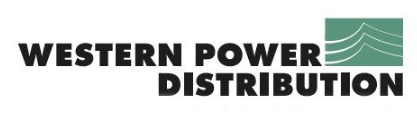 24
Stronger Together conference continued
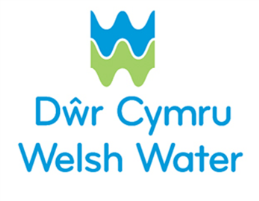 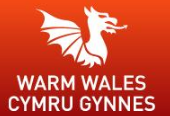 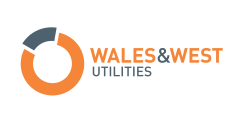 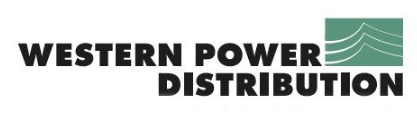 Plenary session with panel of Chief Executives from the three utilities
Outcomes and next steps:
Collaborate more;
Continue work to influence regulators to have one PSR; and
Work with umbrella organisations make sure we include the most hard-to-reach/new-and-emerging groups of people in vulnerable situations
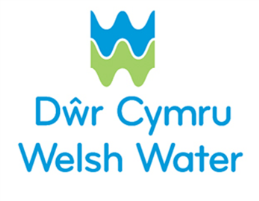 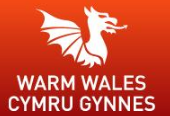 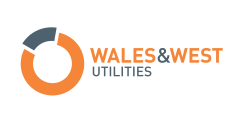 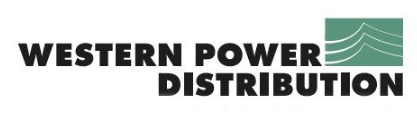 25
Priority customer training
In order to raise awareness of vulnerability and the support measures we have in place, we created a training programme and rolled out to all customer-facing back office, operational and contractor colleagues
We have seen a total of 1,250 colleagues (180 of which were from our back office), visited 19 depots and delivered more than 100 sessions
91.75% training was carried out face-to-face
26
BS18477 inclusive service provision
1st Gas Distribution Network to meet requirements of the standard

Specifies procedures for making sure services are available and accessible to all customers equally, regardless of their personal circumstances

Full audit involving 1,250 customer-facing back office, direct labour and contractor colleagues completed December 2016

More than 40 colleagues interviewed – back office, direct labour and contractors

We were praised by the auditors for:
our consistency and collaboration across the business;
the clarity in messages to customers; and
the passion shown by our colleagues in wanting to give vulnerable customers the help they need
27
Priority Service Register referrals
In May 2015 we began a PSR App trial to refer customers we identified as vulnerable to existing gas and electricity supplier Priority Service Registers (PSRs)
In July 2016 the PSR App was rolled out across our network
We’re also collecting referrals via other customer interactions & partners, on our behalf
We have a data-sharing agreement in place to begin referring customers for inclusion on Welsh Water’s PSR
To date we have referred 2,881 customers to the PSR
We are on course to refer around 4,000 customers to the PSR in 2017
28
Vulnerable customer support – what we have planned
Cross Utility Work:
More cross-utility conferences
Expand partnership network and support for our customers
Share PSR referrals with the water sector – data sharing agreement in place with Welsh Water from May 17, to be rolled out to the other water retailers

Internal Communication:
Provide vulnerable customer training to all new customer-facing colleagues
Further training for customer-facing colleagues – focus on specific vulnerabilities e.g. Dementia awareness e-learning package
3-7 July - awareness week planned to remind colleagues and encourage use of support measures available to vulnerable customers
Re-audit against BS18477 planned Nov 17
29
Vulnerable customer support – what we have planned
External Communication:
Doctor surgery pilot – stand at doctors surgeries to meet and speak to patients about the PSR and capture referrals (alongside CO and Warm Home Assistance)
Replacement letter pilot – enclose PSR leaflet/referral form with replacement notification letters to raise awareness and capture referrals – freepost address for returns
Revamp the ‘Safe and Warm’ section of our website – to include online PSR sign up form

Research:
Vulnerable customer research – views on incident support: keep warm packs, alternative heating and cooking, hot food, rest centre and washing facilities (through LRF), door knocking, customer support vehicle
Vulnerable customer mapping – identify vulnerability hotspots to tailor support and communications e.g. if we are sending notification letters to an area with a high number of Polish speakers, we could include a translation
30
Supporting the fuel poor
Nigel Winnan,
Connections Manager
31
Background
New English strategy agreed by parliament in 2015

New Energy Supplier Obligation scheme approved to run from April 2016 (ECO2T)

NEST and ARBED schemes incorporated within Energy Efficiency scheme in Wales in 2017

80% of properties in Wales are on gas and 75% in the south west of England

12% (2.7m) households in England are fuel poor

30% (0.4m) households in Wales are fuel poor
32
Supporting the fuel poor – what you said
“Your trials in Flintshire and Cardiff seem like a good idea. If they are working you should look to roll them out in more areas”

“Collaborative hubs work well to bring together people from a range of different backgrounds”

“Target those people who need assistance most” 

“You should look to collaborate with other organisations including local authorities, suppliers and those in the charity sector”

“Make sure that information on what help is out there is easy to access for those in need”
33
Warm Home Assistance scheme
34
[Speaker Notes: Challenges of reducing RSL budgets and a lack of funding for new heating systems]
Warm Home Assistance v ECO2T
Warm Home Assistance

Fund the mains and services to the property
Fund the supply to a District heating system
ECO2T scheme

Insulation measures
Repair of heating systems
Replacement boilers / heaters
New heating systems
District heat systems
We will continue to work with our fuel poor partners to develop relationships with Local Authorities, energy suppliers and other organisations, with access to the ECO2T funding, to maximise the number of connections under our scheme supported by access to low-cost loans
35
Current active collaboration
Wales & West Utilities
36
Fuel poor hubs
Trails in Cardiff and Flintshire are drawing to a close
£50k investment from Wales & West Utilities to win funding and support Care & Repair worker
Councils have attracted £530k in funding from National Energy Action (NEA) fund and match funding
Focused on GP referrals of those with health conditions
280 people have been engaged and received measures from financial and energy advice through to new boilers 
Money and carbon savings are being calculated for final NEA report
Conclusion is that these hubs provide real support and make a difference to the most vulnerable in society
37
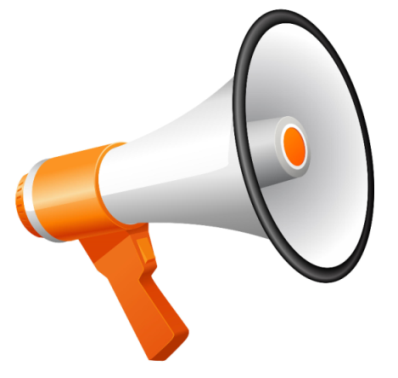 Communication
Warm Home Assistance scheme literature rebranded and simplified
Communicated scheme to all MPs, AMs, Local Authorities and Housing Associations
Regular articles in National Energy Action and private landlords magazines
Engaged with our Communications team to promote community events through press releases, posters and social media
Roll out of FRESH mapping data to more local authorities including Cornwall, Cardiff and Flintshire
38
Supporting the fuel poor – what we plan to do next
39
Questions: Social obligations
What else do you think we should include on the ‘Safe and Warm’ section of our website?
What else do you think we should be looking at?
What do you think about what we’ve already done?
What do you think about what we’ve already done?
What do you think about the other things we have planned?
40
Workshop Two: Major incident planning
Reece Emmitt,
Media & External Communications Officer
41
Background
DECC (now BEIS) have taken more interest in gas since storms in 2014/15














Difference between electricity/water and gas 
Previously
National & local exercises
Desktop based, supply rather than customer focussed
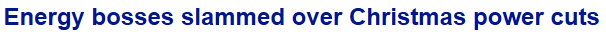 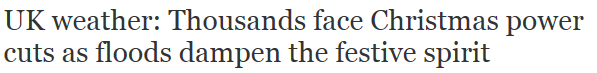 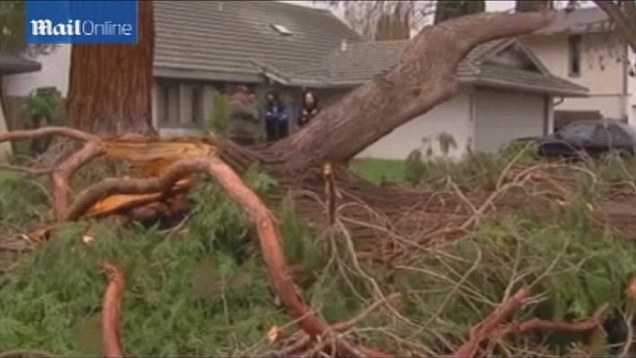 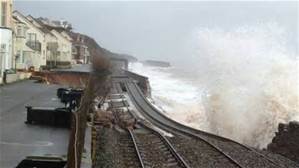 42
Major incident planning – what you said
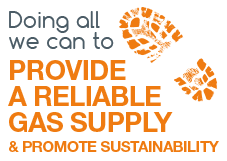 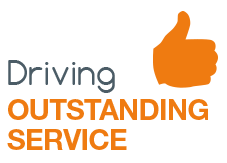 43
Planning – what we did
44
Communicating…
45
Vulnerable customers
Identified through the Priority Service Register (PSR)
Prioritise on smaller incidents but not feasible in major incidents – would dramatically slow process
In a major incident we’ll work with partners to meet their needs 
Local Authorities and emergency services
Resilience forums
Charities/voluntary groups
46
Customer self-isolation and restoration
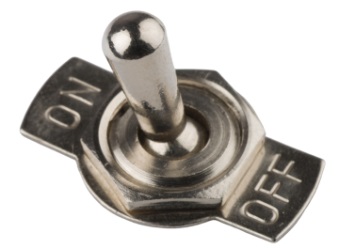 Switching yourself off and back on again!
Gas different to water/electric
Process agreed with Health & Safety Executive and Ofgem
Used when analytical model suggests risk from customers being off in current weather conditions outweighs risk from customers turning themselves back on
New communications pack and strategy
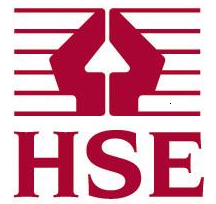 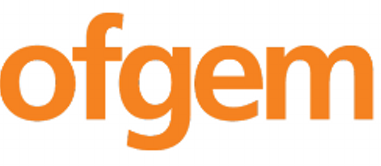 47
Major incident exercise
48
Sharing best practice
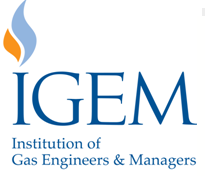 Round table event at IGEM with other gas networks
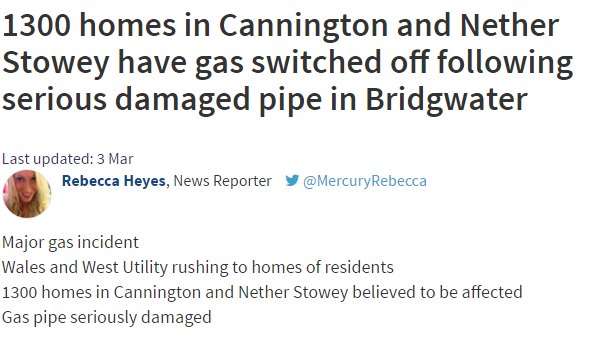 Building on experience of smaller incidents
Feedback from other networks incidents
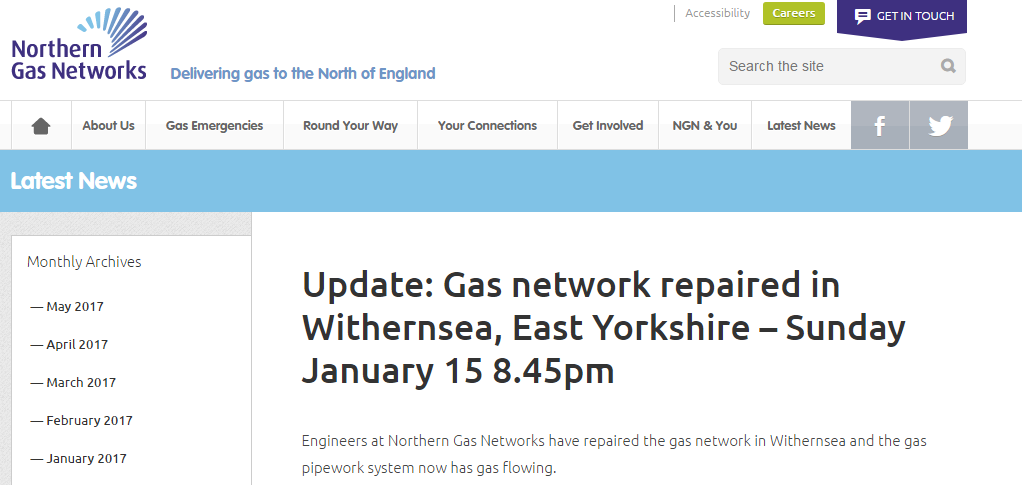 49
Moving forward
50
Questions: Major incident planning
Do you have any other views on what we have done / what we are planning to do / is there anything missing?
Do you agree with our external communications process, and what else could we be doing?
What do you think of the customer self-isolation and restoration packs?
Do you agree with our proposed approach to supporting vulnerable customers during a major incident?
What do you think of our proposed operational strategy?
51
Coffee break
52
Workshop Three: Lower carbon future & Meeting future demand
Sarah Williams,
Business Improvement Manager
53
Background
The UK has set a target of reducing its carbon emissions by 57% by 2030
That means not only decarbonising electricity generation but also the provision of heat 
More than 80% of heat and power demand at peak times today is met by the gas network - helping to heat homes, power businesses and keep the lights on










Unless this changes, or the gas we use is decarbonised, we will not be able to meet our carbon targets
Our energy simulator shows that the gas network is essential to support a low carbon future in a way that meets the energy trilemma – being secure, affordable and sustainable. 
For a decarbonised future essential electricity and gas networks work together.
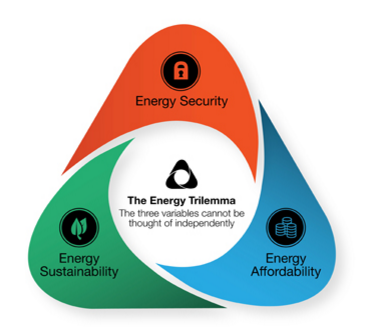 54
Development of energy networks
Key
------  Gas
------   Electricity
55
The energy network – last 100 years
Energy network – last 5 years
Hydrogen +
Tidal
-
+
56
An integrated energy network enables the use of renewables
Green gas – last 3 years – biomethane
We currently have 16 biomethane connections on our network – 15 in south west England and 1 in Wales
Together they have with a maximum potential to inject 1.4 TWh
For comparison, Swansea Bay Tidal Lagoon estimated at 0.5 TWh @ £1.3b
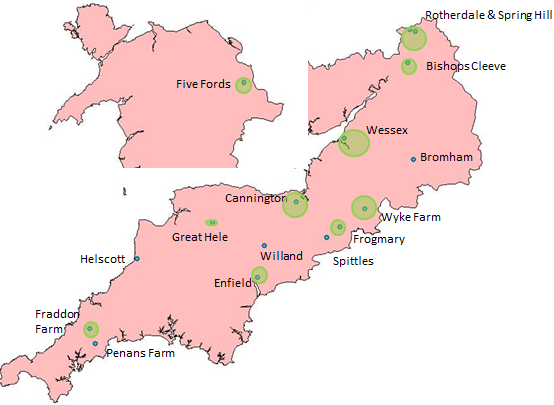 57
Keeping the lights on
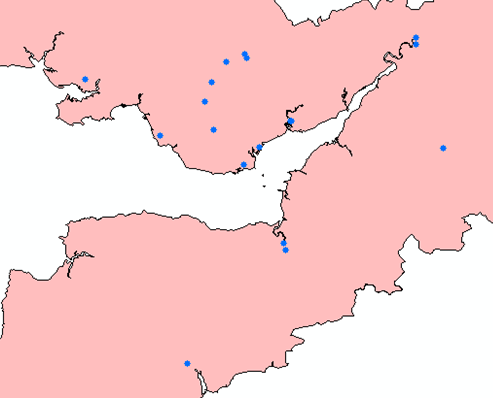 MAP OF SITES CONNECTED SO FAR (incl. RR, AES and Severn being offered new NEXAs)
Supporting intermittent renewable generation
14 new flexible gas power stations connected since Sept 2014

10 new sites planned

392 enquiries in last 12 months
Sudmeadow
Ogmore
Bristol Rd
Nevern
Clyne
Dafen
Heol Ty Aberaman
Llwynypia
Solutia
Traston Rd
Cynon
ABB Zantingh
Larigan
Rhymney
Chippenham
Cadoxton
The Drove
Marsh Barton
Water Lane
58
Lower carbon future & Meeting future demand – what you said
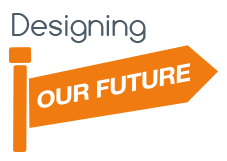 59
Lower carbon future & Meeting future demand – what we did
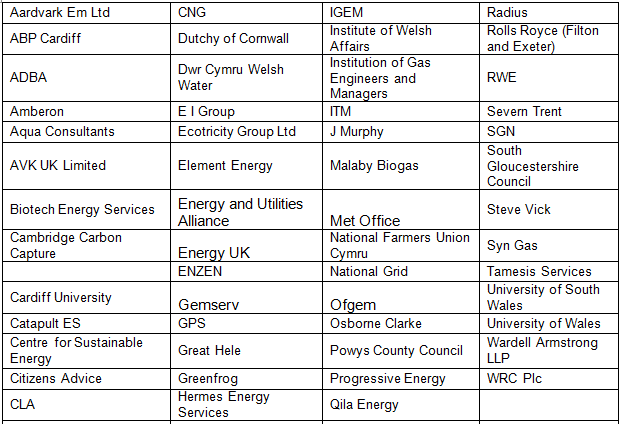 We ran an ‘Alternative Gas Workshop’

Industry-first held in March 2017
64 organisations from across the UK attended 	
including National Farmers Union,  developers and landowners
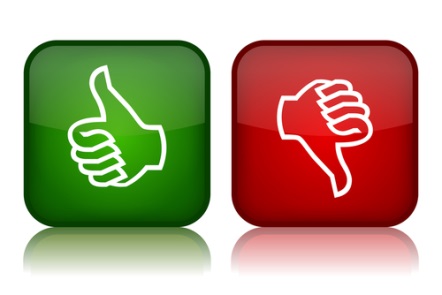 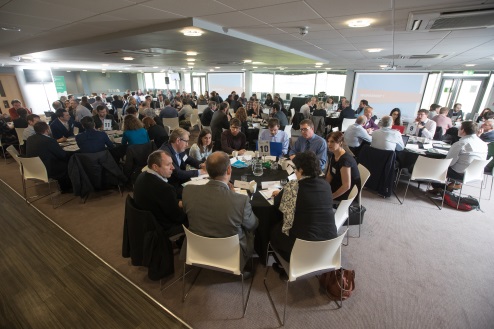 Feedback was positive 
100% of attendees said they found the ‘Very interesting’ (78%) or ‘Interesting’ (22%)
More than 40 attendees have contacted us since for more information on connecting to our network
60
Alternative gas workshop continued
We asked how we could improve the number of connections to our network
We were asked to promote green gas further 
It was suggested we utilise existing networks that can help facilitate change (i.e. Local Authorities/Councils and leaders in green energy
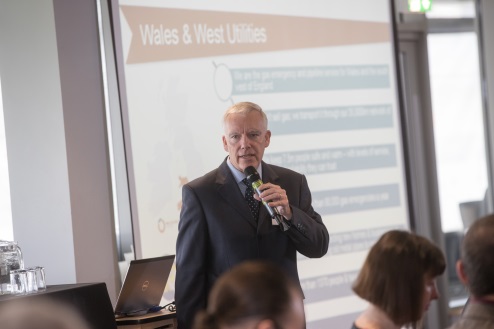 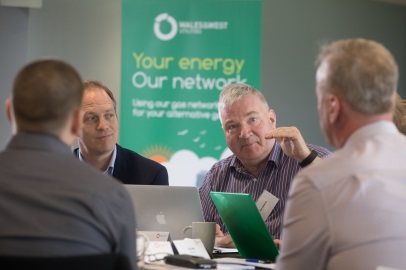 61
Lower carbon future & Meeting future demand – what we did
Events and communications
Hosting ‘Future of Energy’ events 
Department of Business, Energy & Industrial Strategy 
Ofgem

We have developed a unique Energy Simulator
Enables accurate modelling of energy supply & demands
Takes account of the needs in both summer & winter
Demonstrates the reliance on gas to ‘keep the lights on’
Keeps the customer at the heart of what we do by calculating the impact on their bills
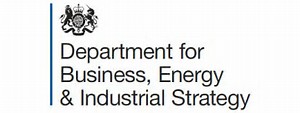 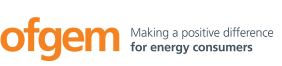 Publications
Created a new green gas connections booklet tohelp make the application process easier
Produced a paper describing the road to green energy
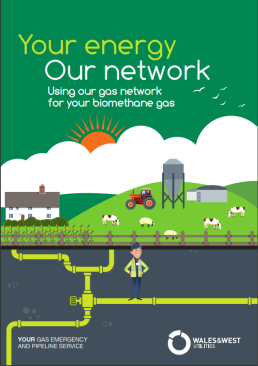 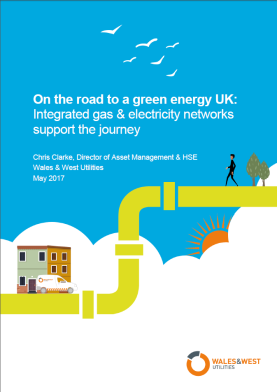 Lower carbon future & Meeting future demand – what we did
Events and communications
Working in collaboration

Involved in the Flexis Project in Wales 
a £25 million European funded project involving academia, local government & business 
looking at the development of smart energy distribution systems

Working with Western Power Distribution on the FREEDOM project
£5m innovation project
addressing marked barrier to adoption of new low carbon hybrid heating
carbon reductions circa 50%
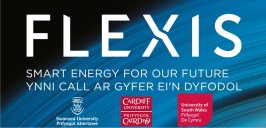 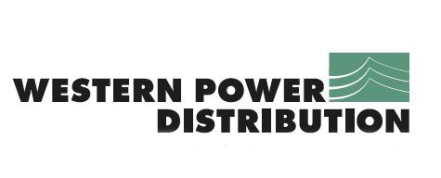 63
Lower carbon future & Meeting future demand – what next
Innovation projects
More efficient biomethane production e.g.
Controllable so production follows demand
From bin bag waste
Hydrogen projects
Continuing with the FREEDOM project

Stakeholder engagement
WWU events
Conferences
Supporting research groups
Bridgend
Flexis
Cardiff University
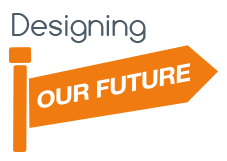 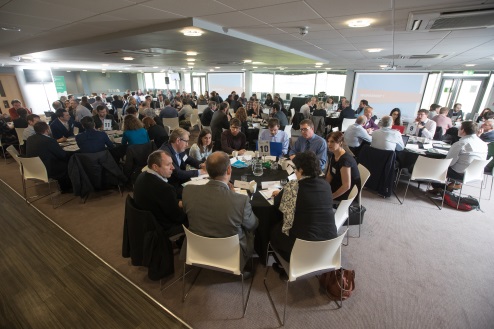 64
Questions: Lower carbon future & Meeting future demand
What do you think about our proposed innovation projects – do you think we should be doing more?
What do you think about what we’ve already done?
Should we continue to fund and support research groups?
Is there anything else we should consider?
Do you think we have the right approach to stakeholder engagement?
65
Workshop Four: Priorities for next year
66
2016/17 priorities
Below is the order you gave our priorities for 2016/17
67
NEW - for consideration: Customer Service & Connections
New priority #1 - Connections
Nigel Winnan,
Connections Manager
68
Connections business
We have an obligation, under the Gas Act and our Operating Licence, to provide connections services including to quote unless unreasonable to do so
Services include:
New services to existing, new build domestic and commercial
Service alterations
Mains diversions
Isolations of pipes and assets
Gas Connections are competitive with over 100 registered Utility Infrastructure Providers (UIPs (lay pipes which are adopted by Gas Transporters)) and six Independent Gas Transporters (IGTs) that own and operate their own networks fed by our network
We support competition through consistent treatment of third-parties through capacity checks, design approvals and adoption of pipes
69
Typical connections workloads
1. Existing domestic numbers include 1,500 connections made with funding from our fuel poor scheme

We will continue to support competition in the connections business across all work types
70
The Gas (standards of Performance) Regulations 2005
71
Our proposed changes
Propose to Ofgem that:
they reduce the ‘Maximum days under GSoP’ allowance and increase the compensation payment if we don’t meet that target
we increase the compensation payment we provide, if the customer affected by not meeting our target is identified as vulnerable
we include housing developments of more than five properties under GSoP allowance – these are currently exempt
However, we would like to increase the ‘Maximum days under GSoP’ allowance for more complex land enquiries and larger commercial jobs where the load impacts higher pressure network capacity and external costs are required from framework partners
72
New priority #2 – Customer Service
Sarah Williams,
Business Development Manager
73
Our customer service achievements
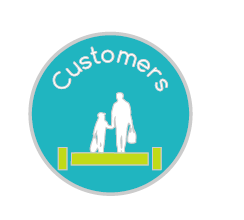 74
Customer satisfaction – how we compare
UK Customer Satisfaction Index (UKCSI)
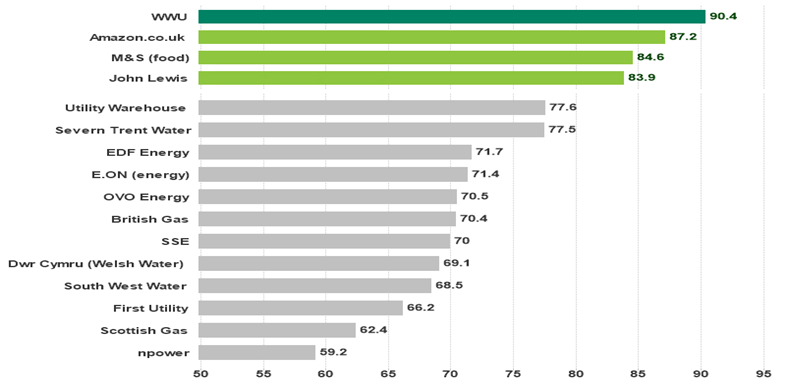 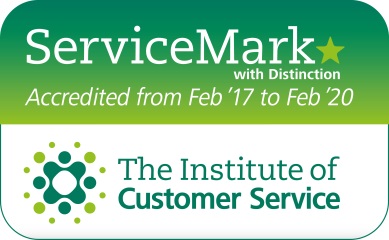 6
Customer satisfaction – our challenges
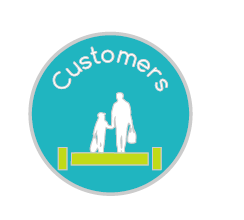 76
Other priorities
Sarah Williams,
Business Development Manager
77
Innovation – what you said
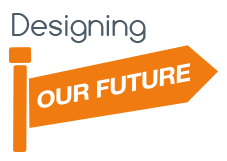 78
Innovation – what we did
We invest innovative solutions that are 
cost-effective and reduce the time on the job
easier and safer to use to ensure fewer injuries

Two examples of our innovation include
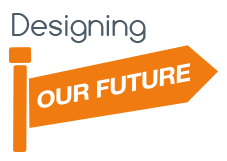 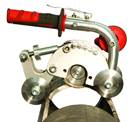 Ductile Iron Window cutters 
These allow us to safely and efficiently cut ‘Ductile Iron’
reducing cutting time by two-thirds 
Saving around 30 minutes per job

Hornet Rock Drills 
A rock drill on a frame that limits the vibration 
Compact, lightweight and easy to move
Prevents uncontrollable jarring and potential back trauma, often seen with a hand-held pneumatic drill.
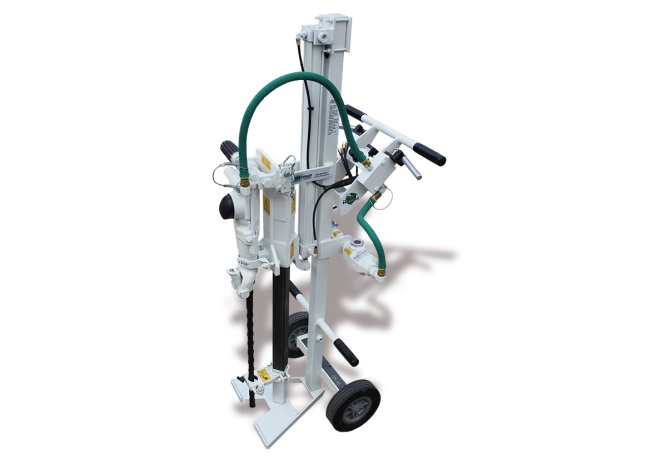 79
[Speaker Notes: 60 DI cutters
21 Rock drills]
Innovation – what we did
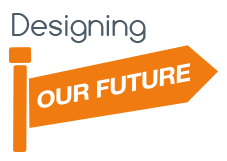 Partnership with Energy & Utility Skills – for the first ever joint Workforce Renewal and Skills Strategy for the sector
The Strategy takes the first steps towards making sure the UK’s energy and utilities sector retains a safe, skilled, resilient and sustainable workforce
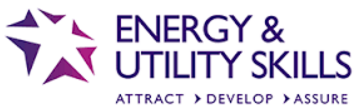 Continued presence at the Low Carbon Network Innovation event – which provides us with an opportunity to explore the key learnings from electricity and gas network innovation project
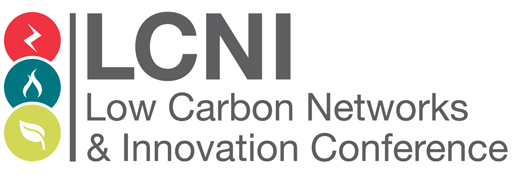 80
[Speaker Notes: 60 DI cutters
21 Rock drills]
Protecting the environment – what you said
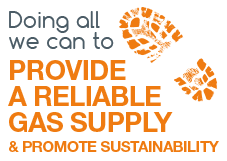 81
Protecting the environment – what we did
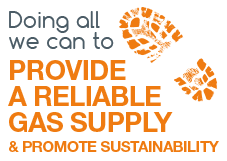 82
[Speaker Notes: engaged with three DNO’s (UKPN; WPD; ENW); Welsh Water]
Smart metering – what you said
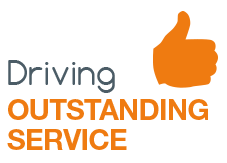 83
Smart metering – what we did
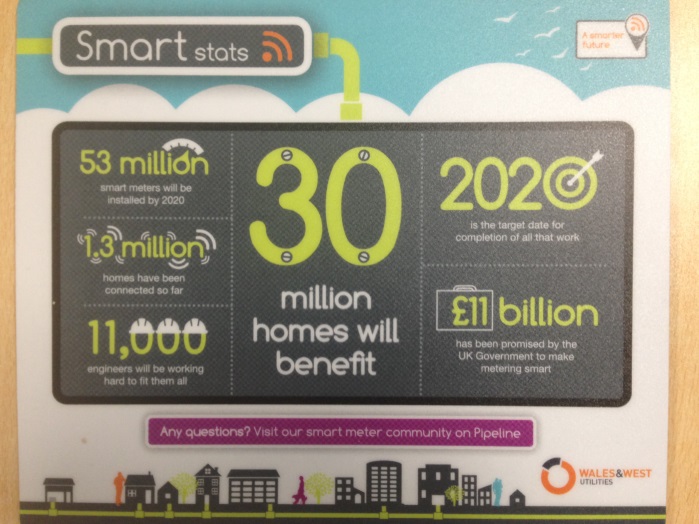 84
Theft of gas – what you said
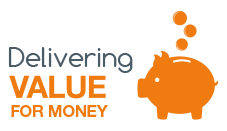 85
Theft of gas – what we did
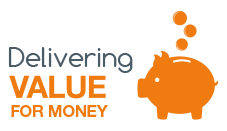 86
What should our 2017/18 priorities be?
Over to you! Please rate the following in priority order
87
1 = Highest priority; 12 = Lowest priority
Questions: priorities for next year
What do you think of our proposed changes to the connections process?
Do you have any comments on our approach to customer service?
Do you have any comments on our other priorities – which are the most important to you?
Is there anything missing?
88
Lunch
89
Q&A sessions
90
Q&A sessions – options
Social obligations 
or
Future of energy
91